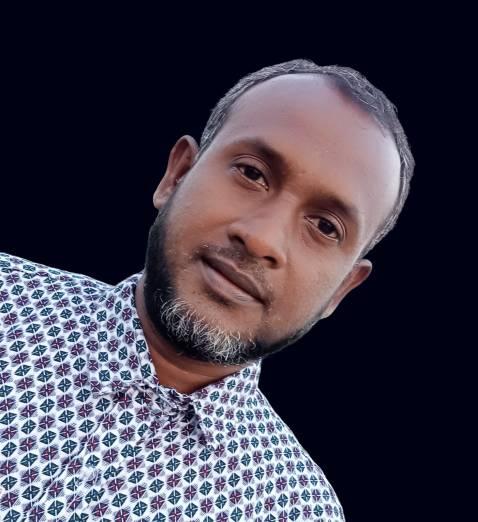 পরিচিতি
মোঃ মতিউর রহমান 
সহকারী শিক্ষক 
৮নং গোপালপুর সপ্রাবি
কালীগঞ্জ, ঝিনাইদহ 
Motiur.gps@gmail.com
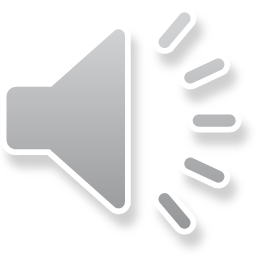 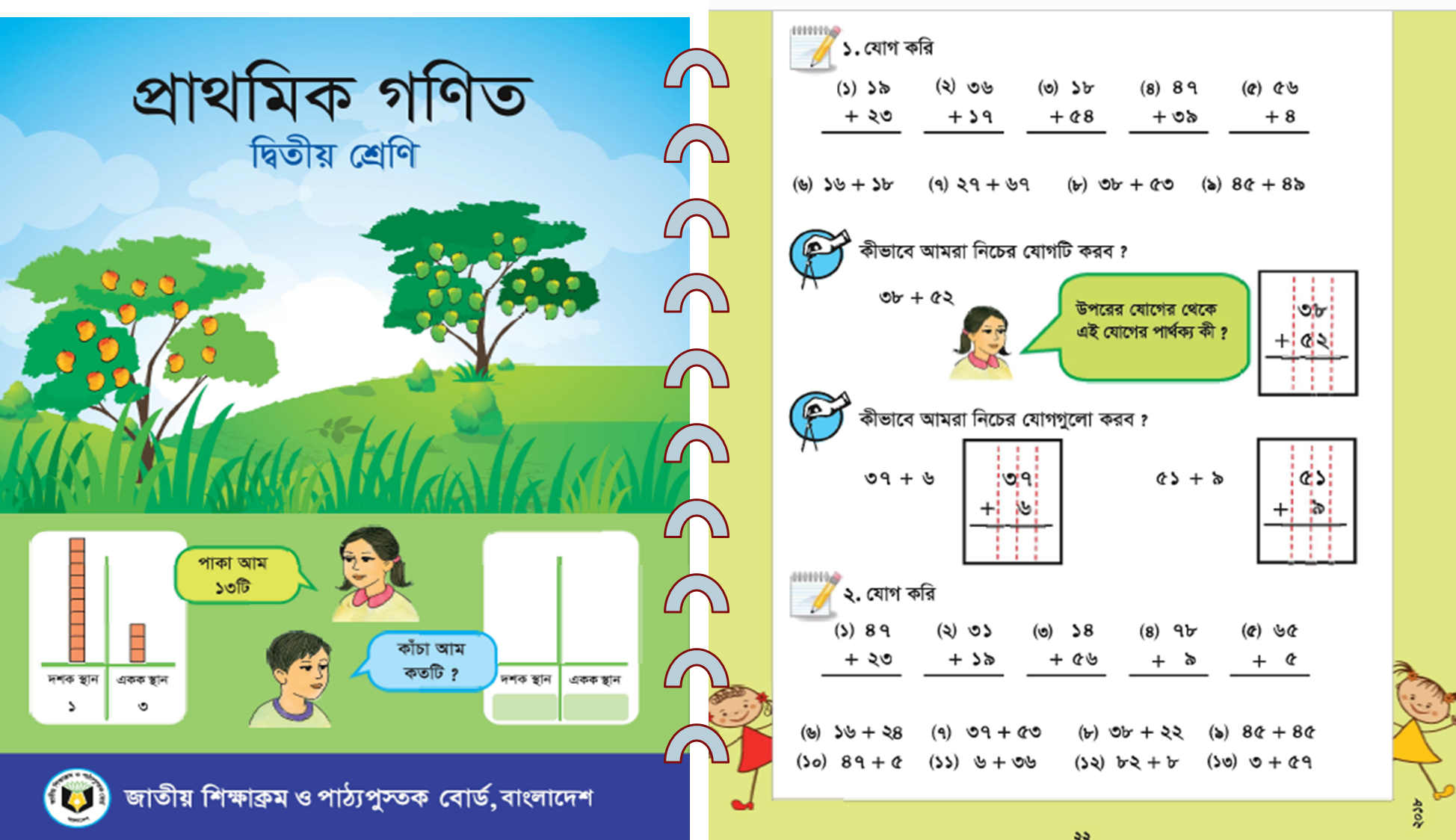 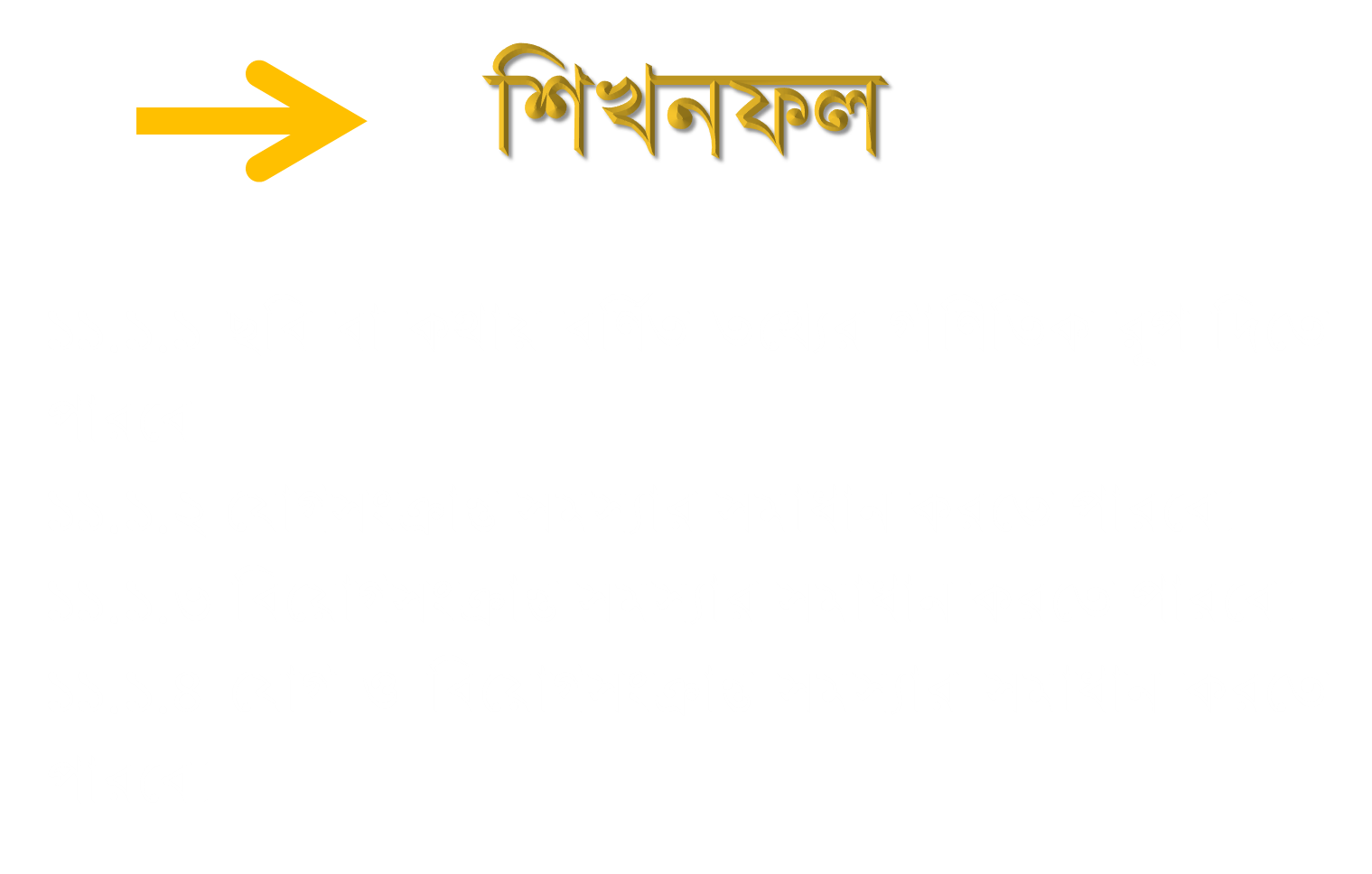 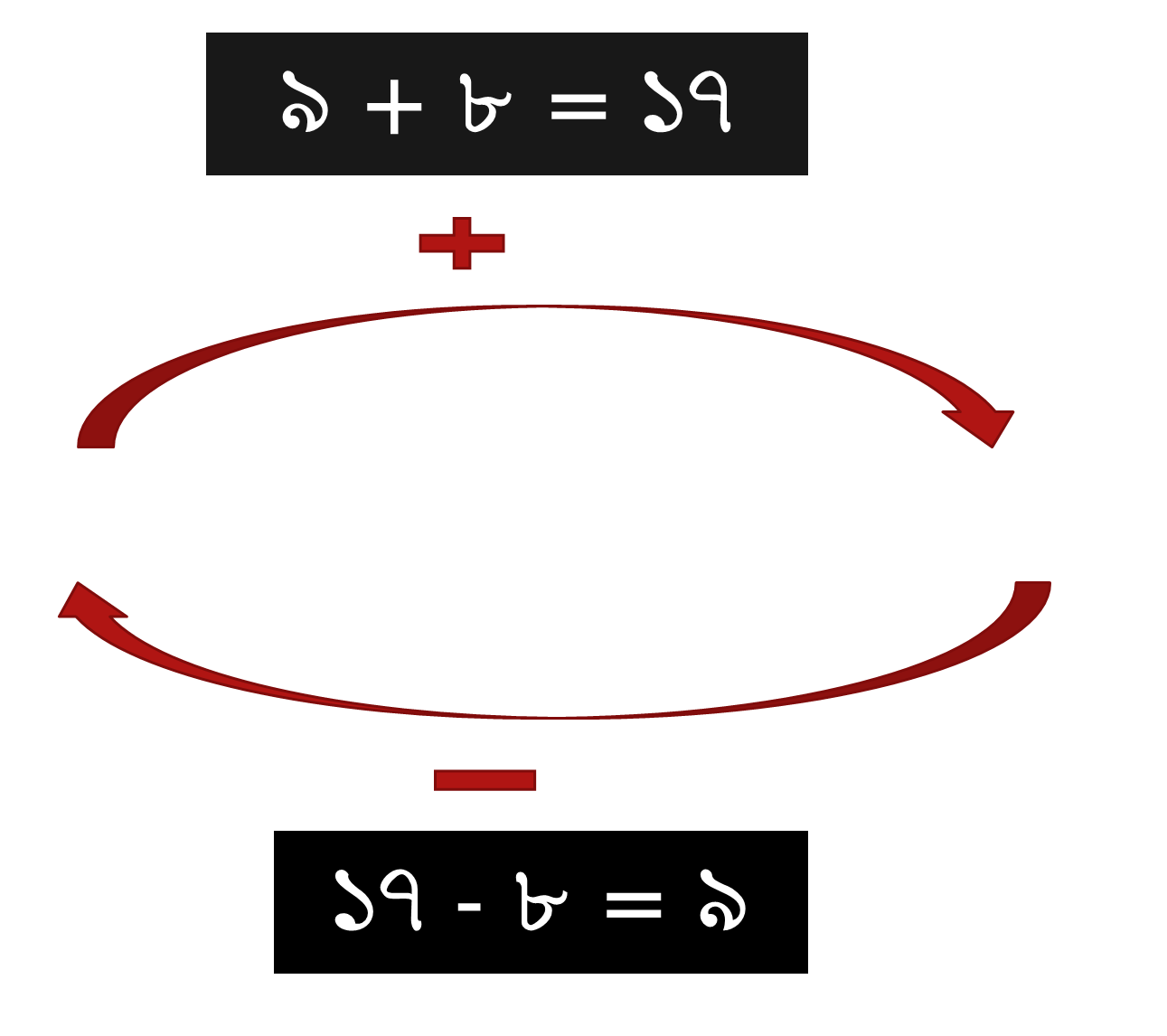 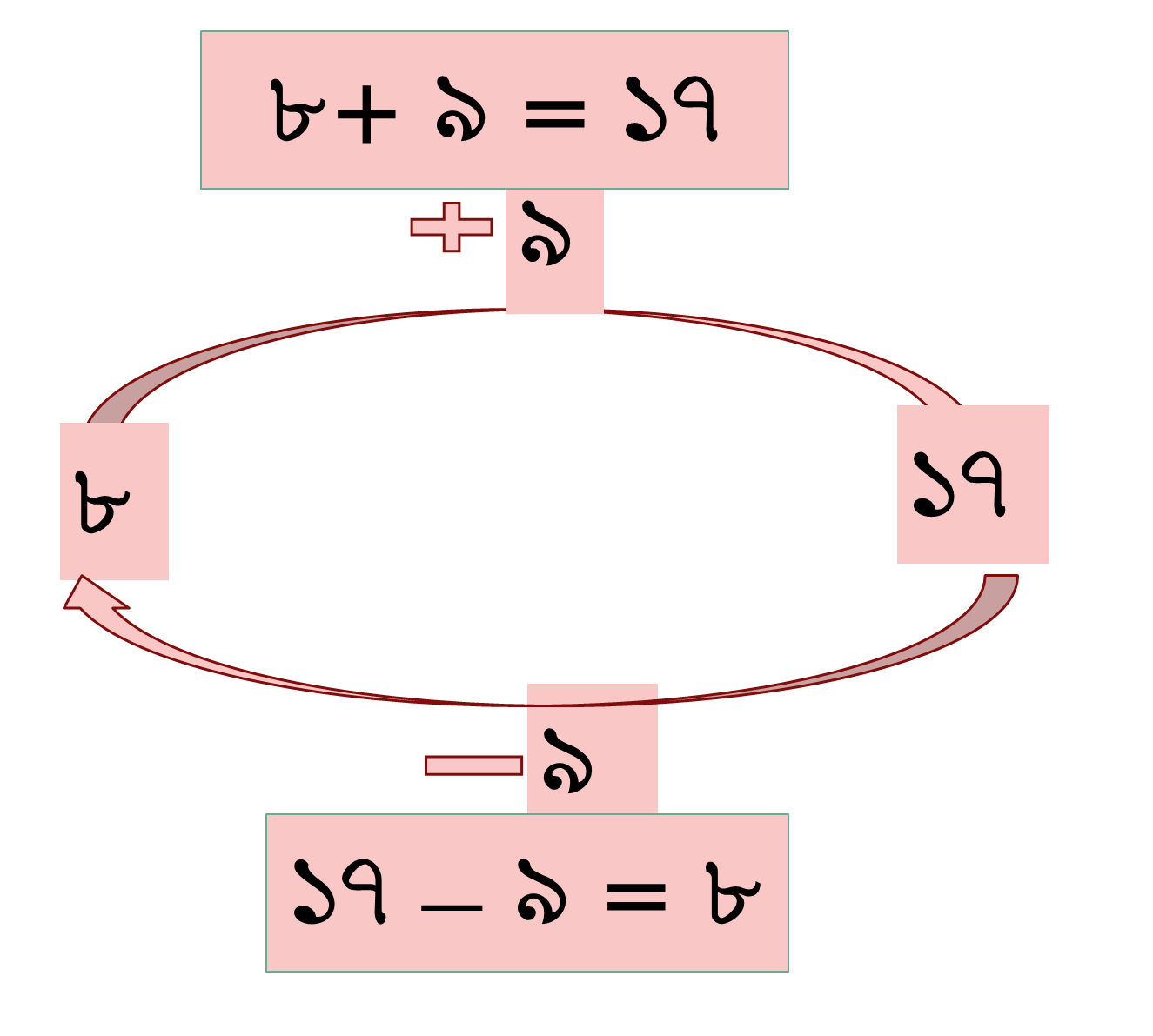 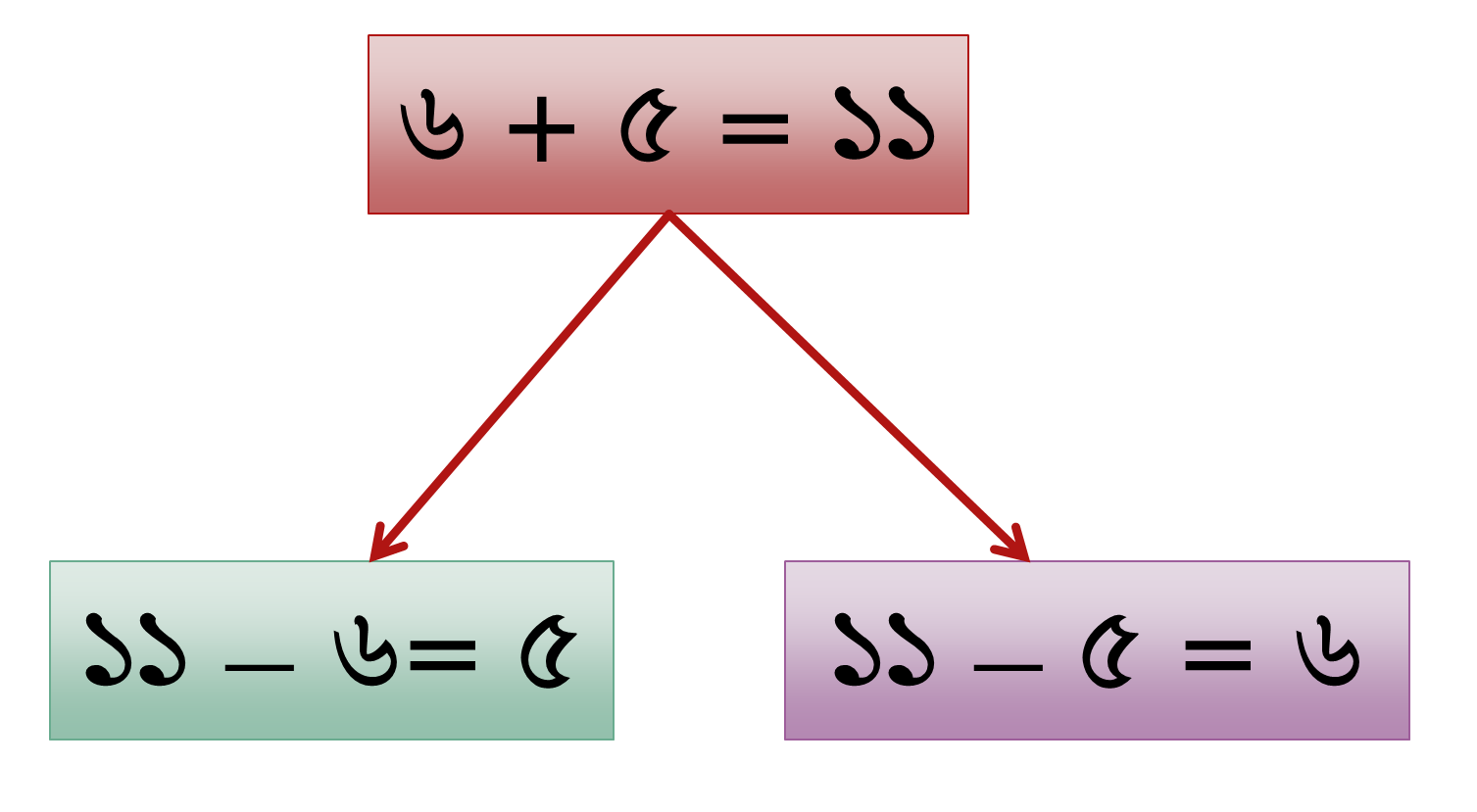 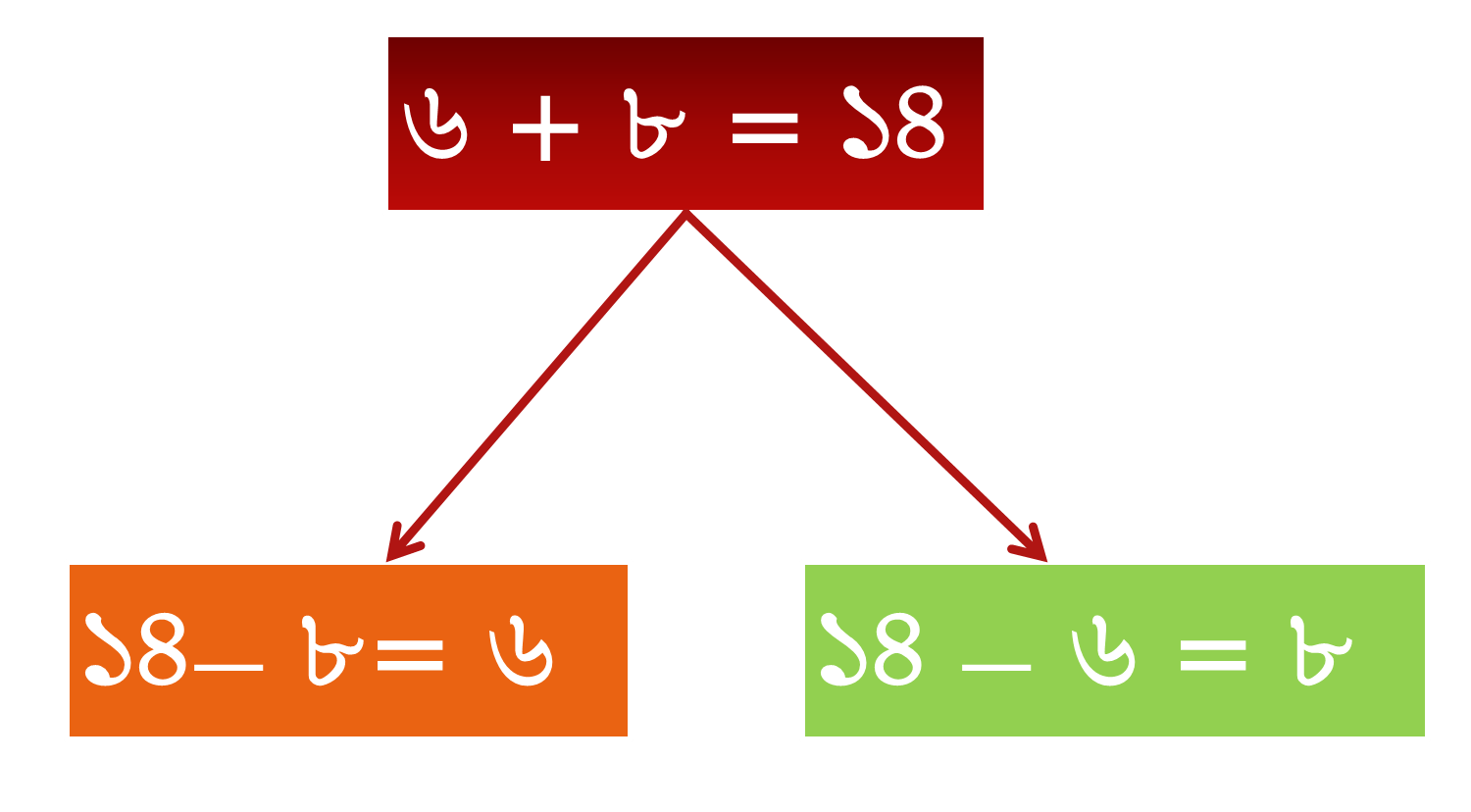 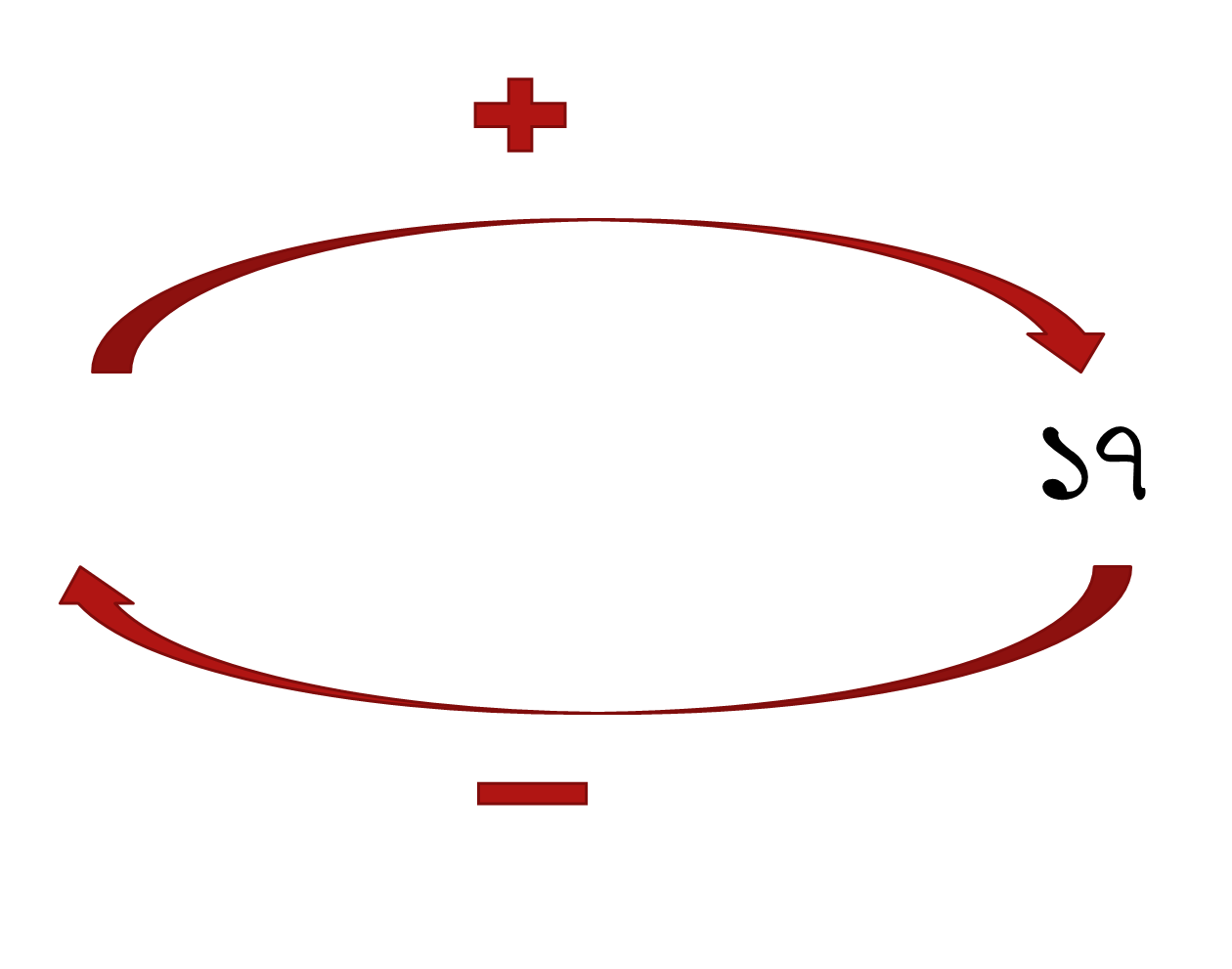 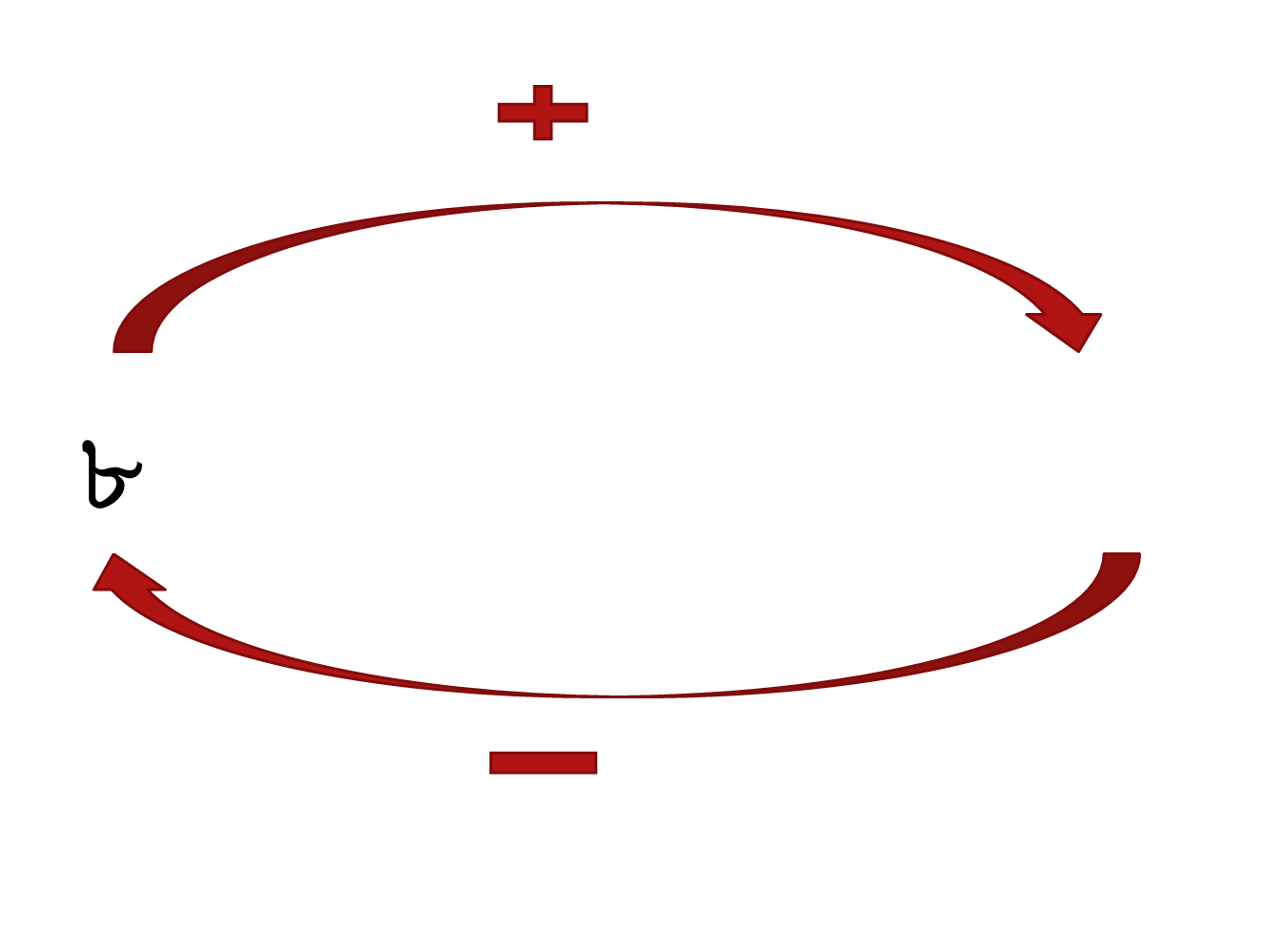 মূল্যায়ন
৬ + ৫ =  কত?
১১ - ৫ =  কত?
১১ - ৬ =  কত?
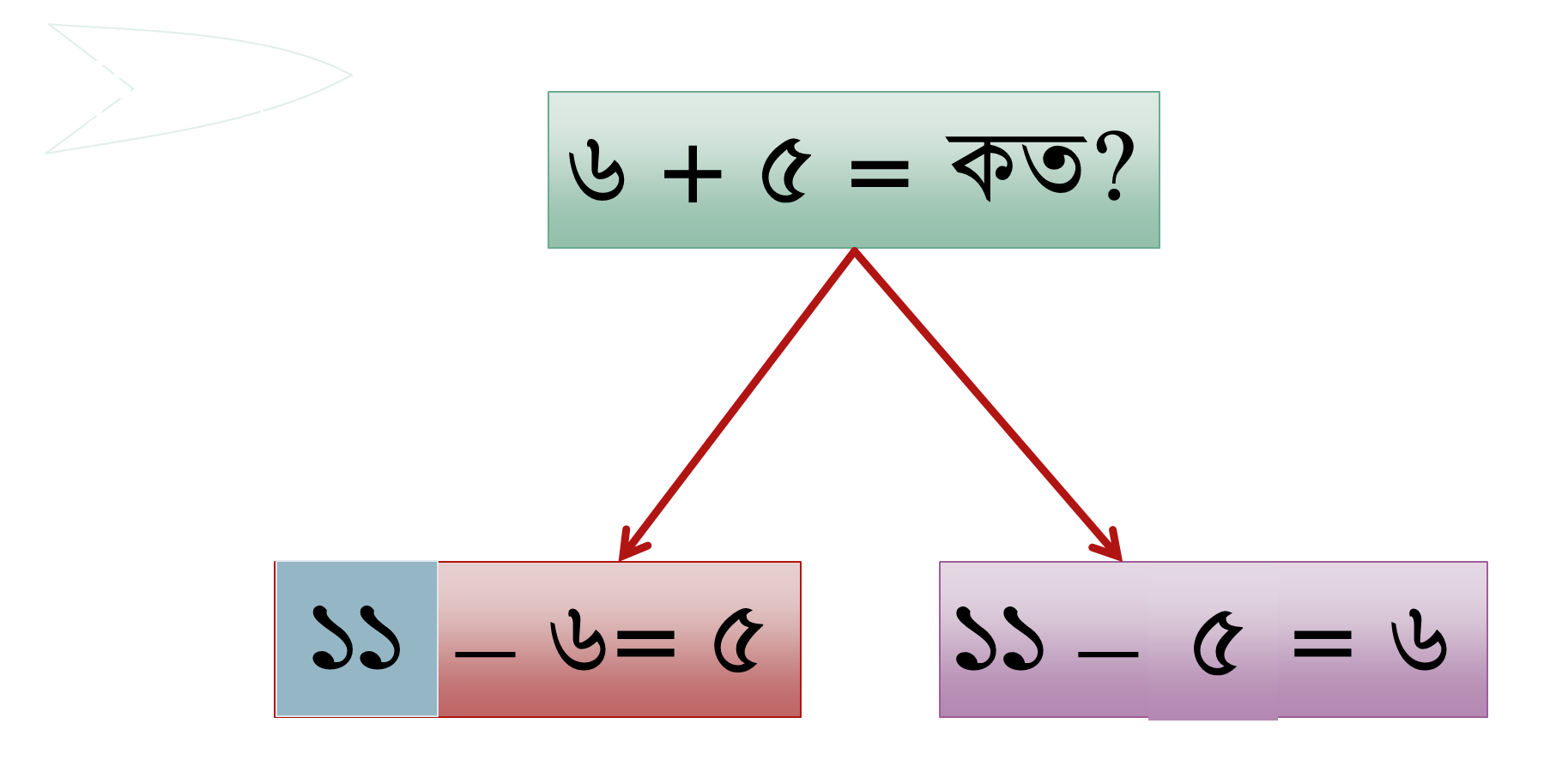 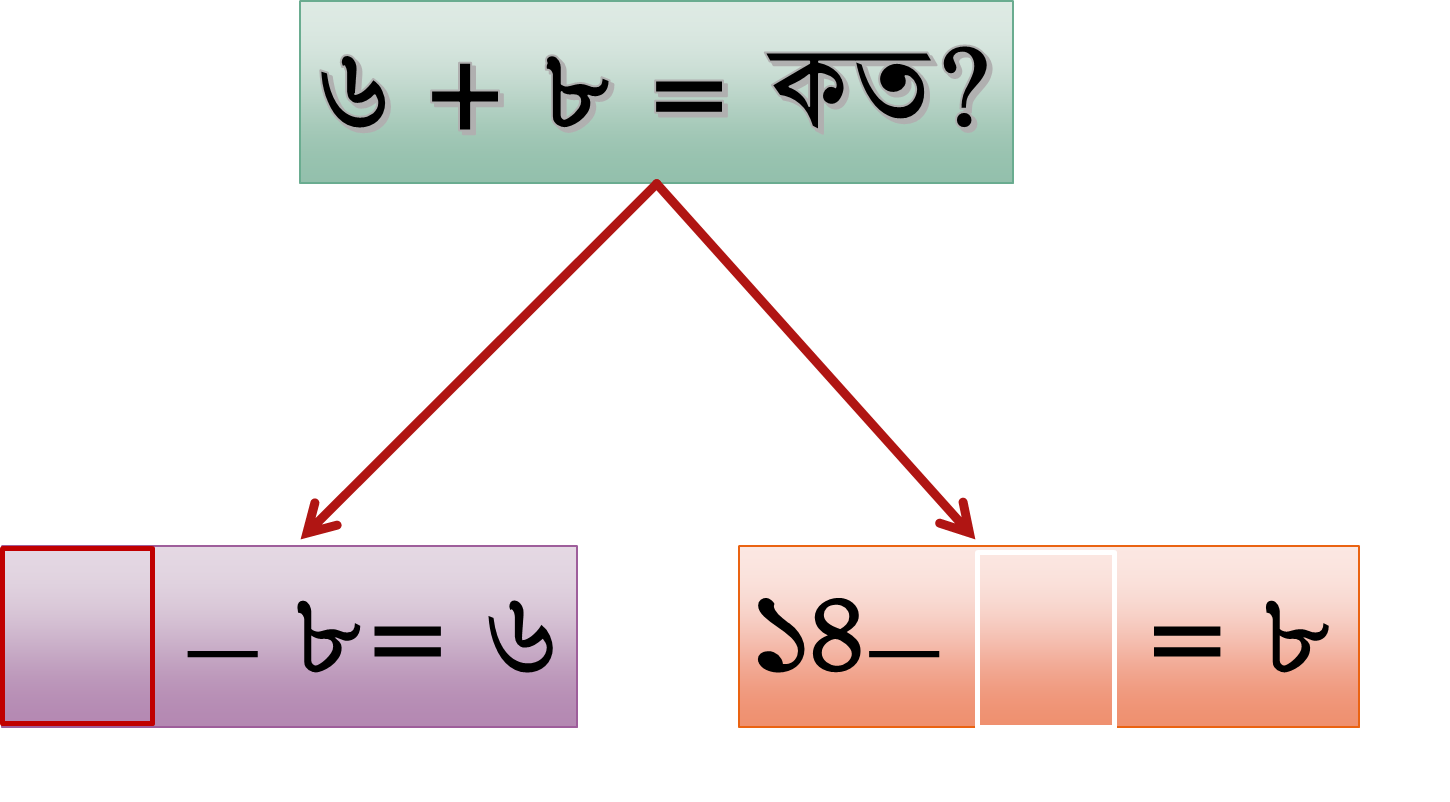 ১৪
৬
ধন্যবাদ
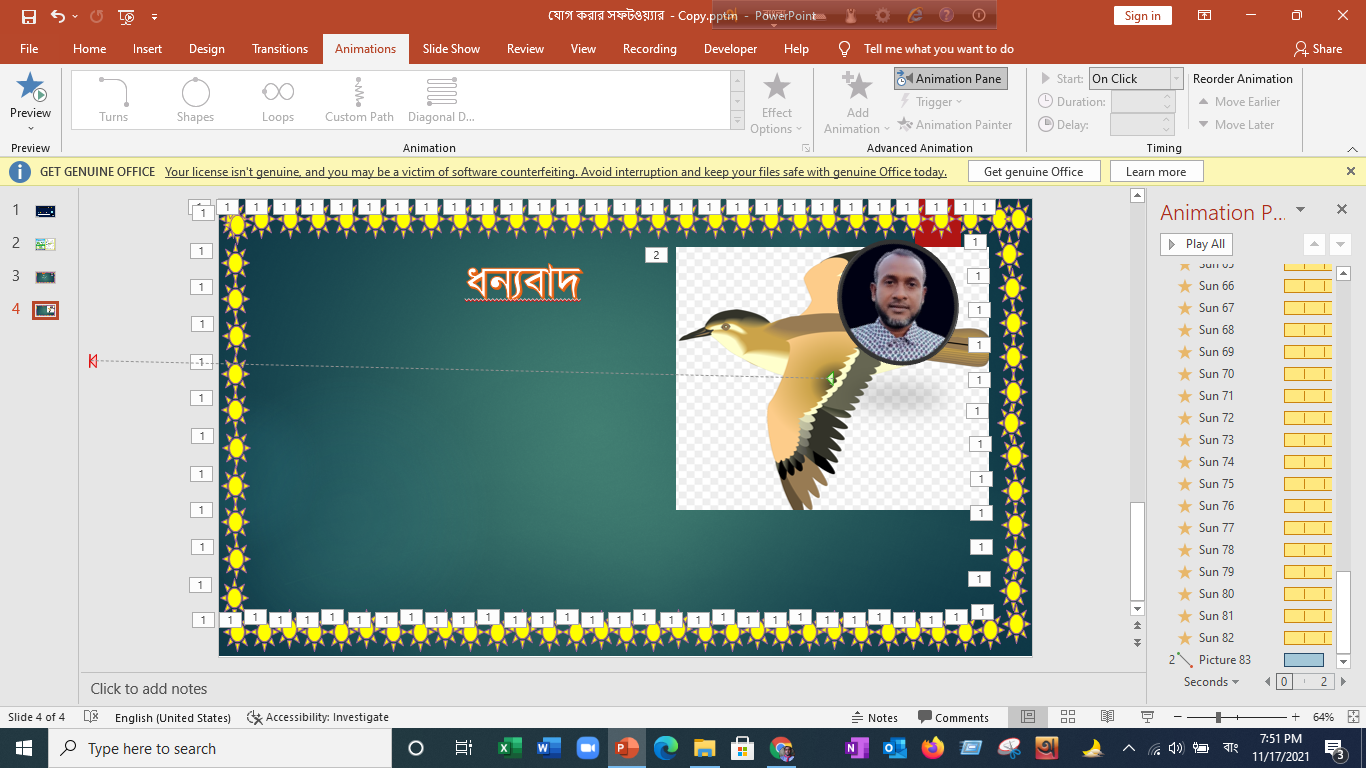 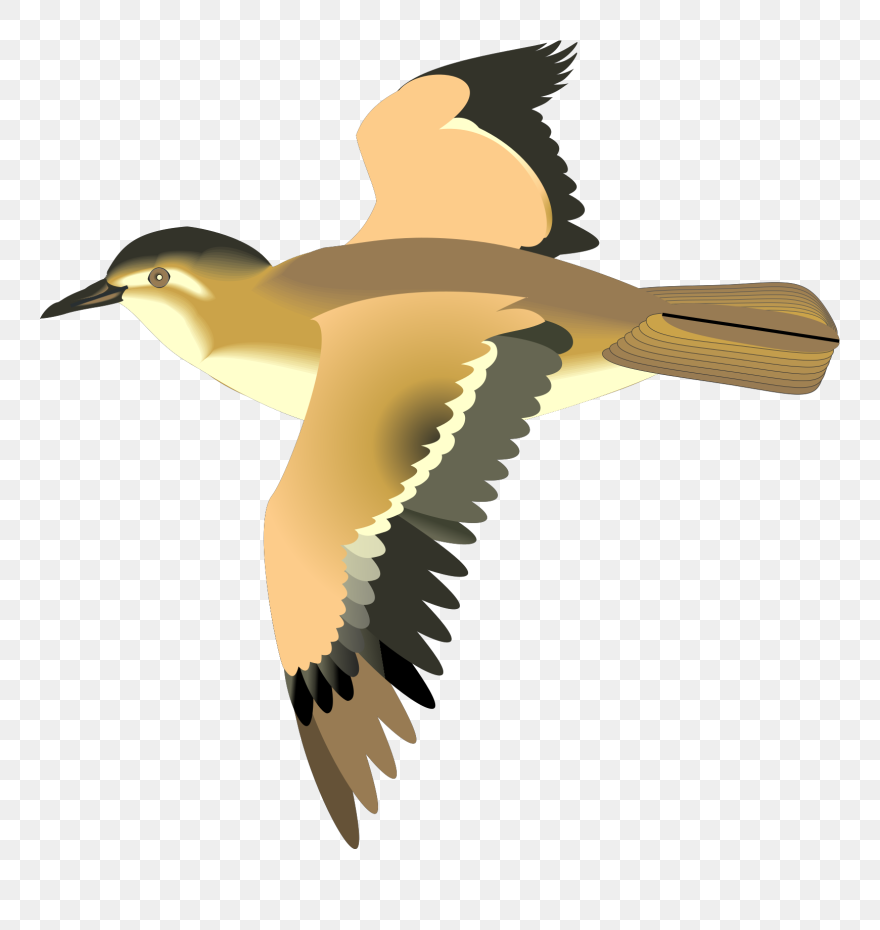